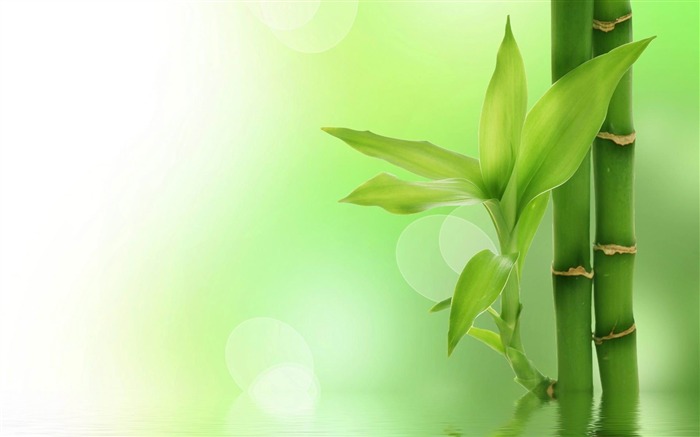 আজকের পাঠে সবাইকে
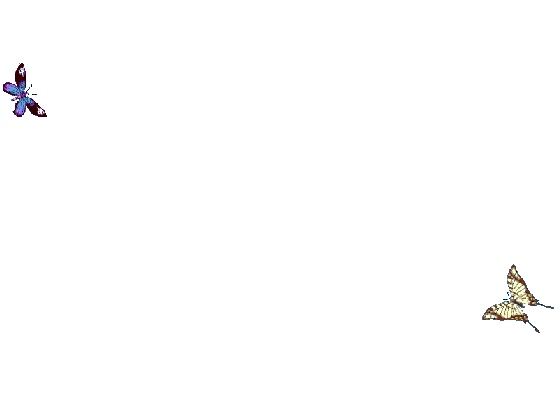 শুভেচ্ছা
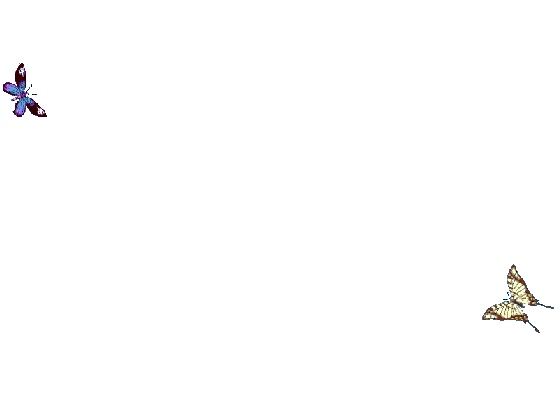 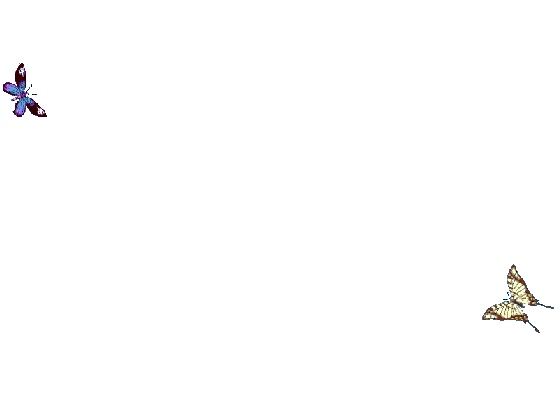 মোঃ হাবিবুর রহমান আখন্দ
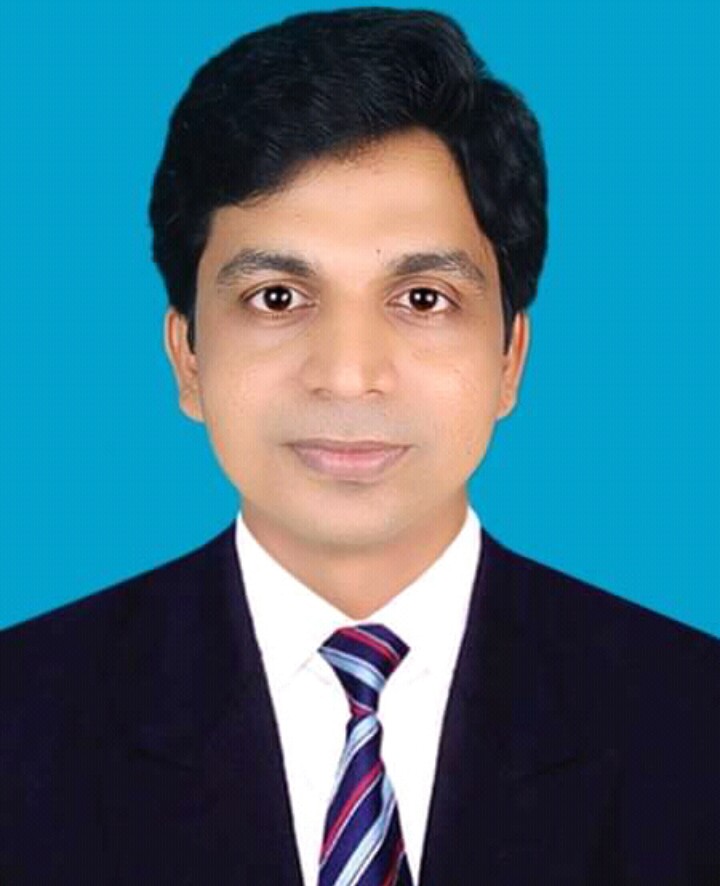 সহকারী শিক্ষক
নারায়নপুর স.প্রা.বি.
দেবিদ্বার, কুমিল্লা
habibakhandat1981@gmail.com  Mobile: 01822245433
শ্রেণিঃ তৃতীয় 
বিষয়ঃ বাংলাদেশ ও বিশ্বপরিচয়
অধ্যায়ঃ চার
সময়ঃ ৪০ মিনিট
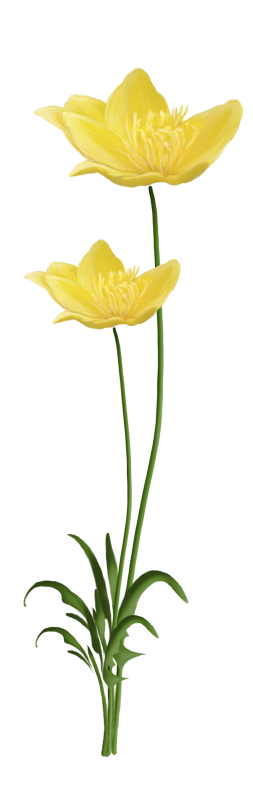 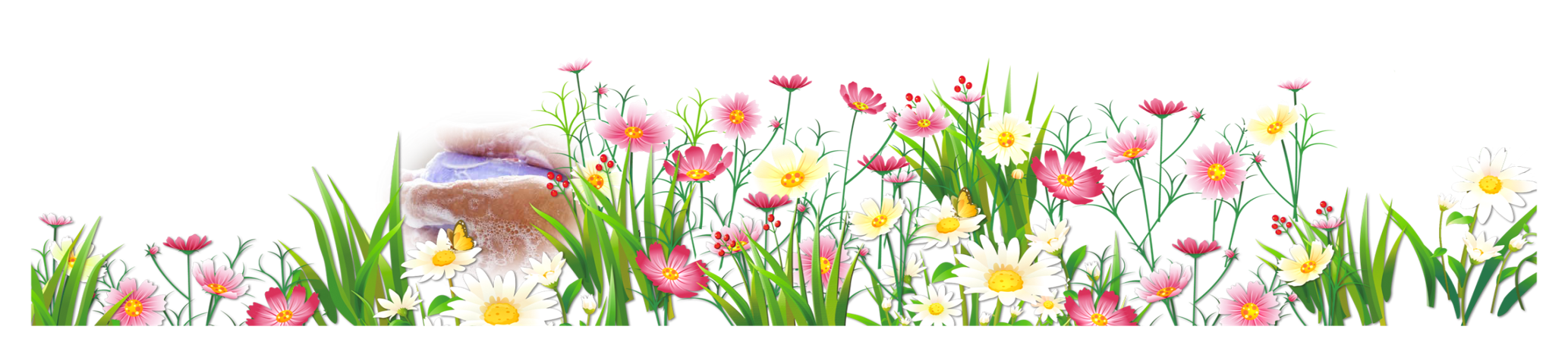 এসো আমরা কয়েকটি ছবি দেখি
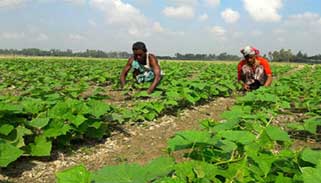 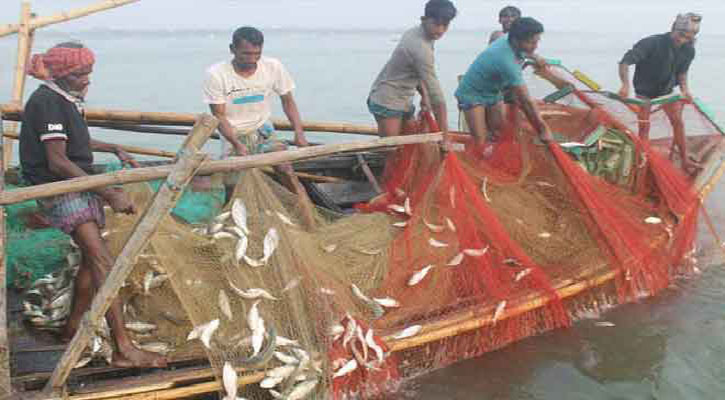 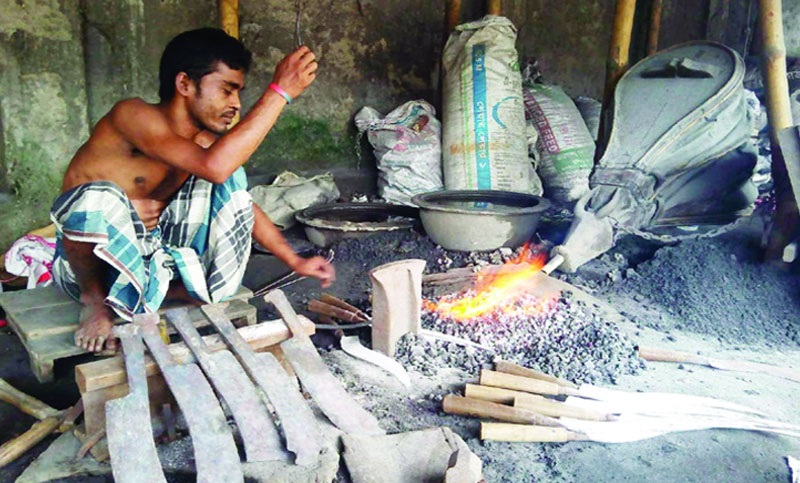 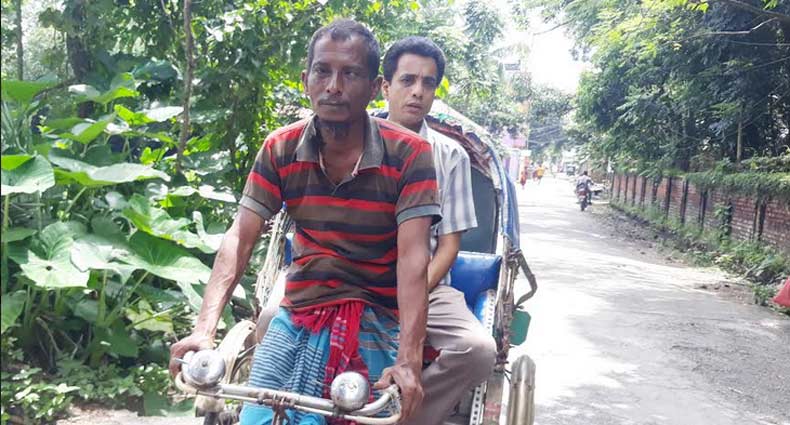 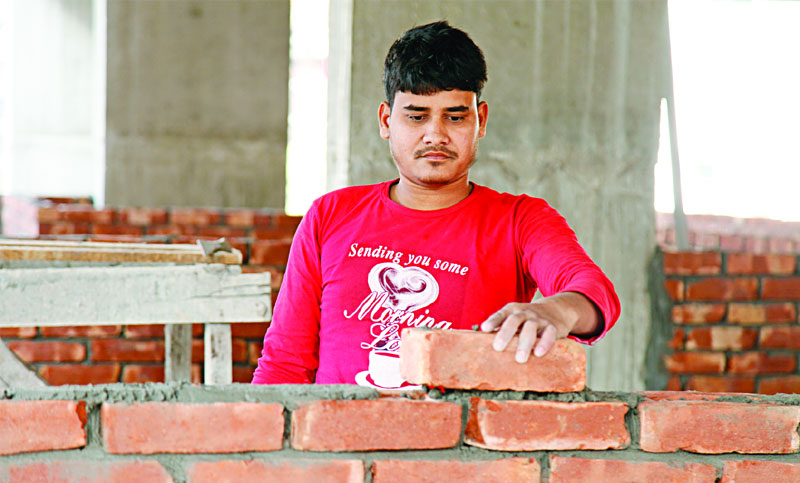 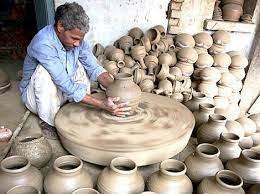 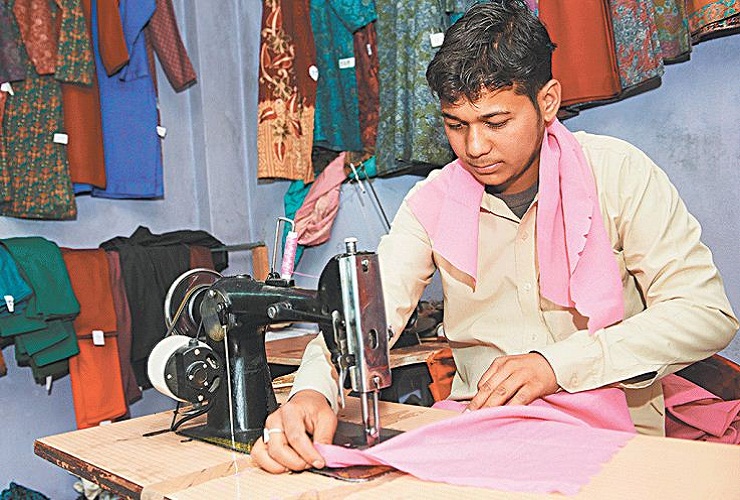 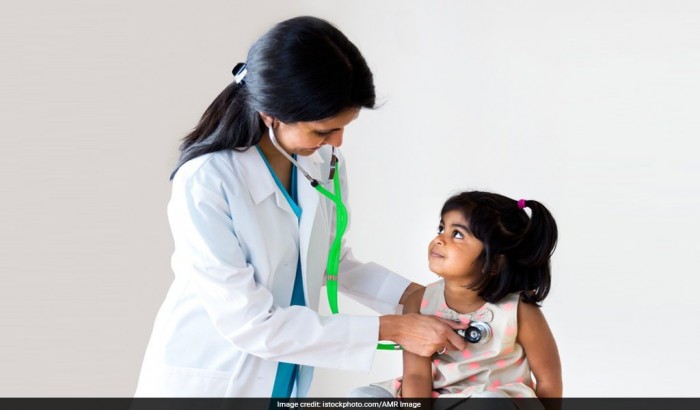 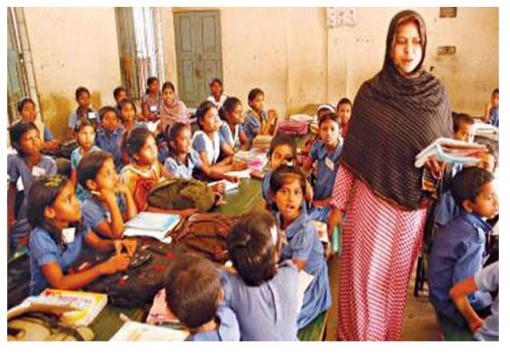 আজ আমরা পড়বোঃ সমাজের বিভিন্ন পেশা
এ পাঠ শেষে শিক্ষার্থীরা…
৬.১.১. সমাজের বিভিন্ন ধরণের পেশার তালিকা তৈরি করতে পারবে।
৬.১.২. বিভিন্ন ধরণের পেশাজীবীদের কাজের বর্ণনা দিতে পারবে।
চিত্রগুলো দেখ চিন্তা কর এবং উত্তর দাও
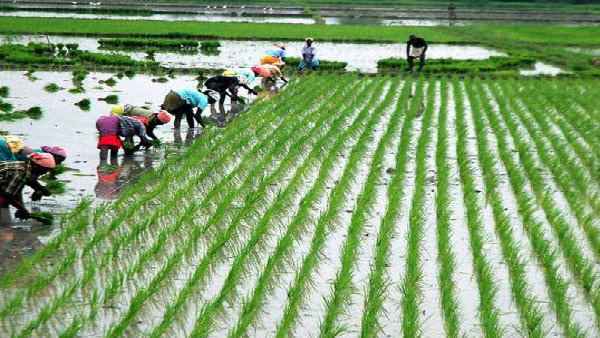 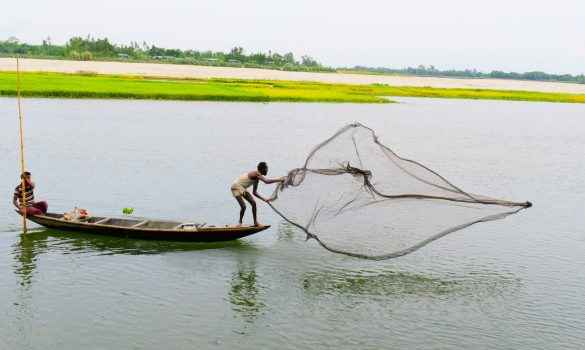 জেলে নদীতে মাছ ধরছে
কৃষক জমিতে বোরো ধানের চারা রোপণ করছে
তোমরা কি বলতে পার  কৃষক কী কাজ করেন?
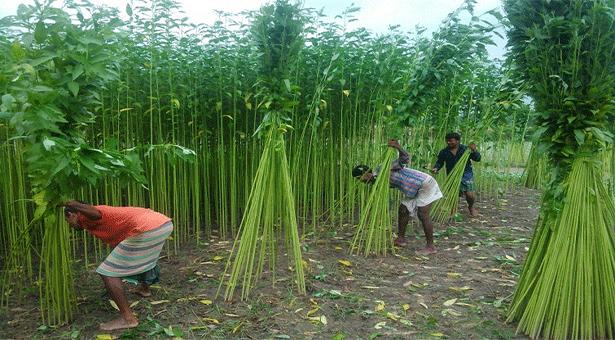 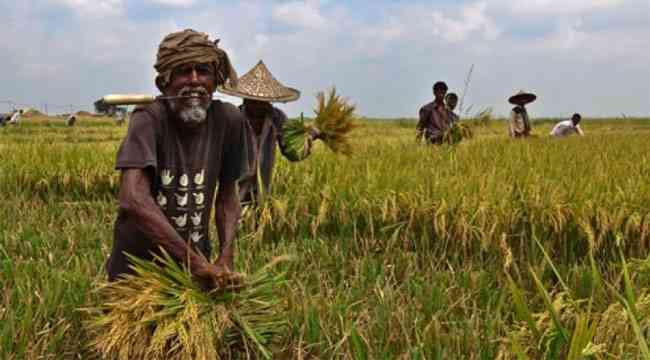 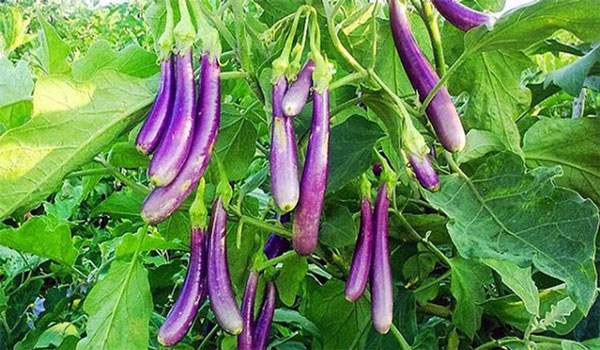 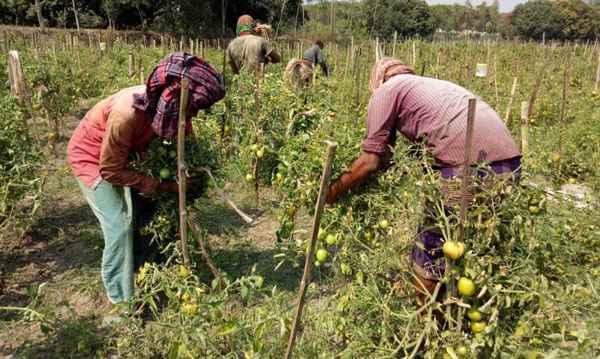 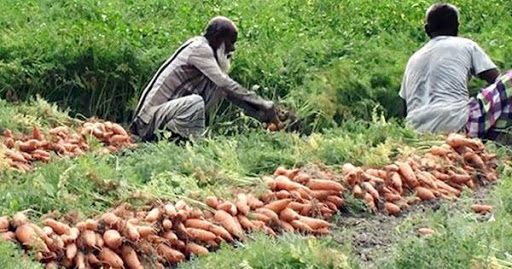 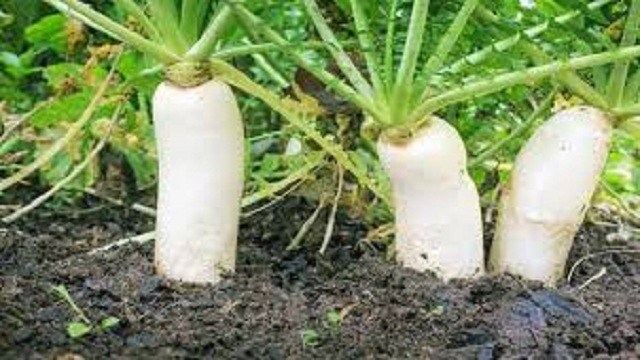 কৃষক জমিতে ধান, পাট, বেগুন, টমেটো, মুলা, গাজরসহ নানা রকম ফসল ফলান।
উত্তরের অপশনগুলোতে ক্লিক করুন
মূল্যায়ন
একক কাজ
সঠিক উত্তর
মাছ ধরেন
উত্তরটি সঠিক নয়
জেলে কী কাজ করেন?
ক. কাপড় বুনেন
খ. হাড়ি তৈরি করেন
✓
গ. মাছ ধরেন
ঘ. পোশাক তৈরি করেন
আমাদের সমাজে আর কোন্ কোন্ পেশার মানুষ রয়েছে তাঁদের নাম কি তোমরা জান?
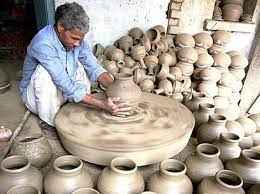 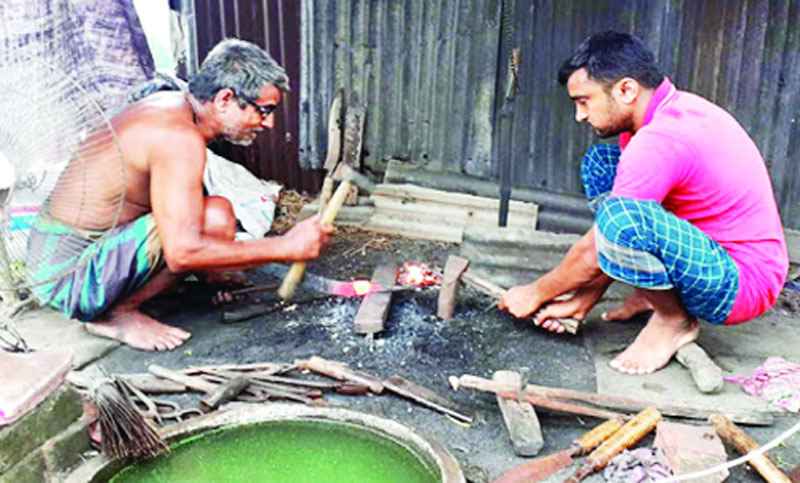 কুমার
কামার
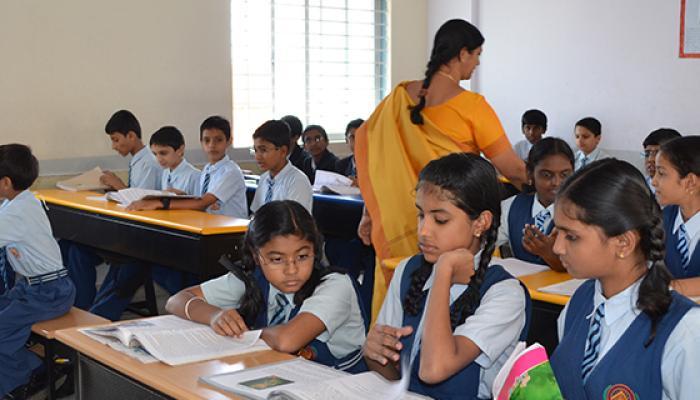 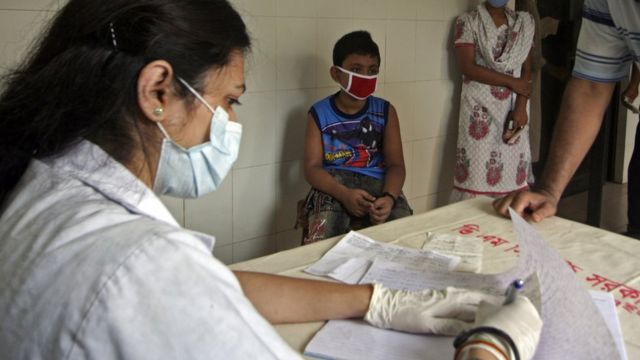 ডাক্তার
শিক্ষক
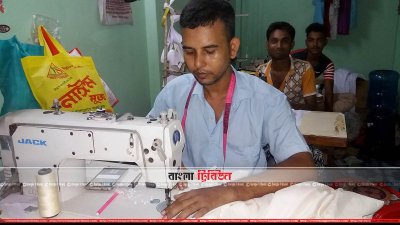 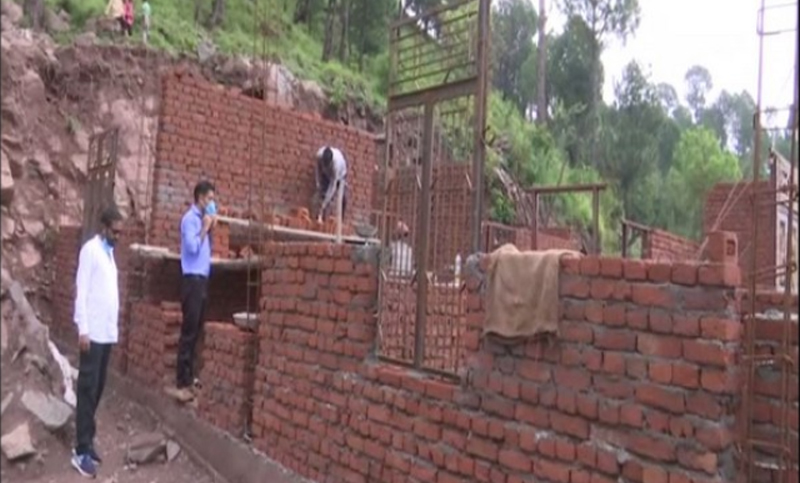 রাজমিস্ত্রি
দর্জি
ডাক্তার কী কাজ করেন?
শিক্ষক কী কাজ করেন?
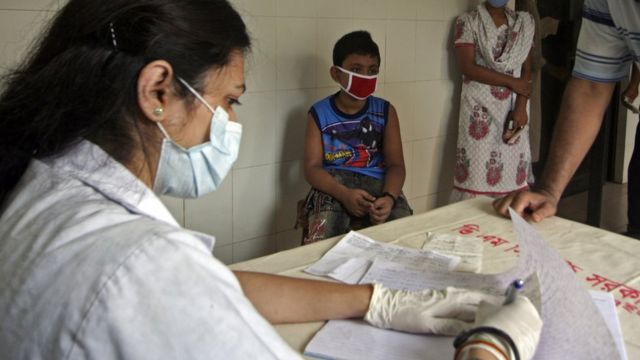 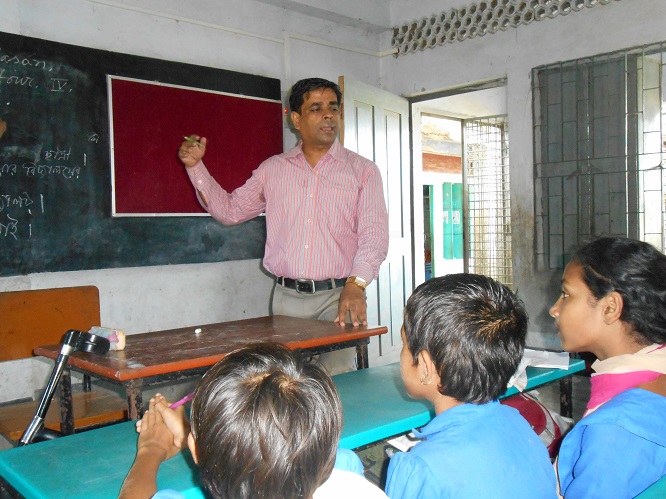 ডাক্তার চিকিৎসা প্রদান করেন
শিক্ষক লেখা পড়া করান
রাজমিস্ত্রি কী কাজ করেন?
দর্জি কী কাজ করেন?
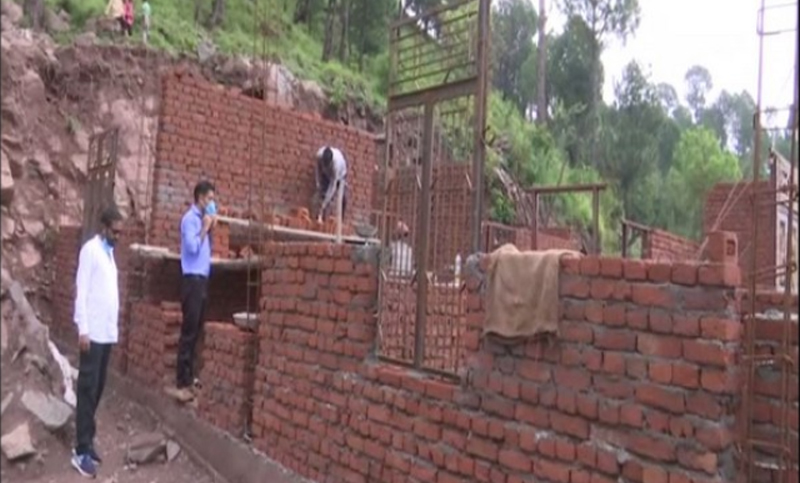 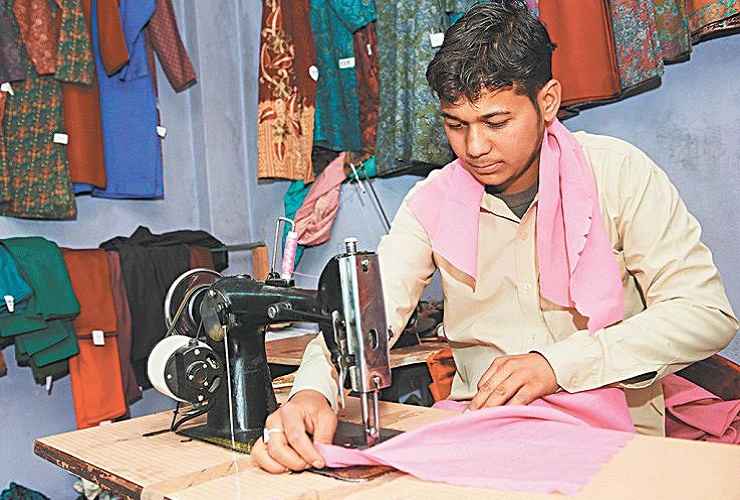 দর্জি কাপড় সেলাই করে
রাজমিস্ত্রি দালান তৈরী করেন
দলীয় কাজ
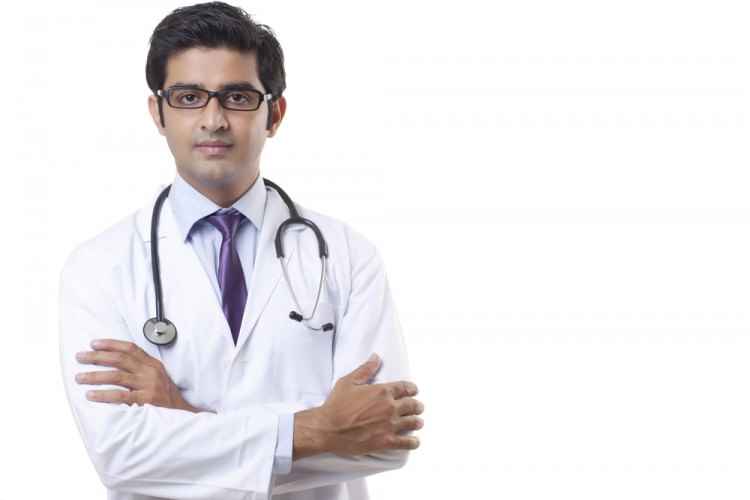 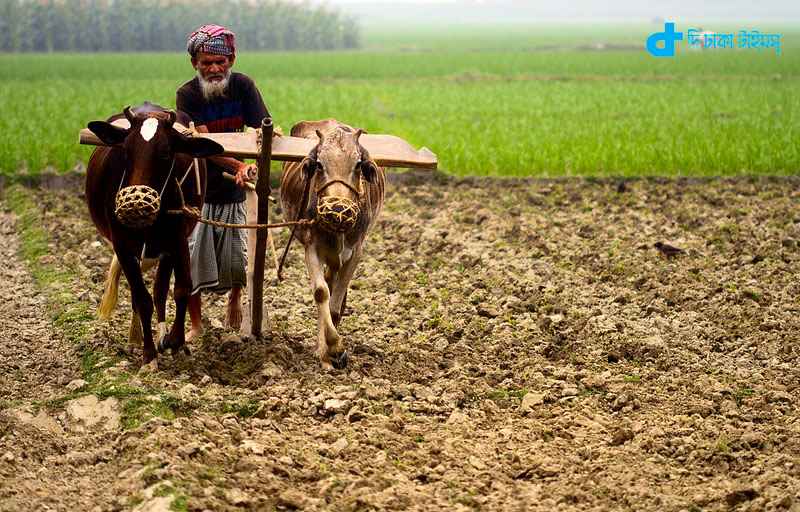 দলঃ কৃষক
দলঃ ডাক্তার
শিক্ষক ও ডাক্তারের কাজ
 অভিনয় করে দেখাও।
দর্জি ও কৃষকের কাজ
 অভিনয় করে দেখাও।
পাঠ্য বইয়ের সাথে সংযোগ স্থাপন
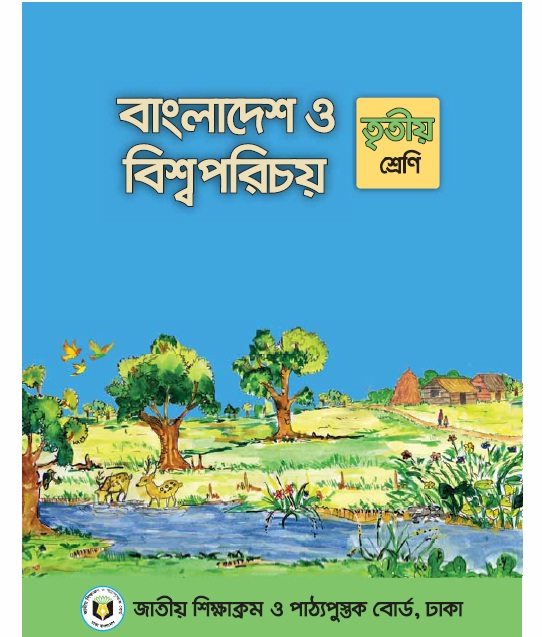 তোমার বাংলাদেশ ও বিশ্বপরিচয় বইয়ের ২২ নং পৃষ্ঠা খোল
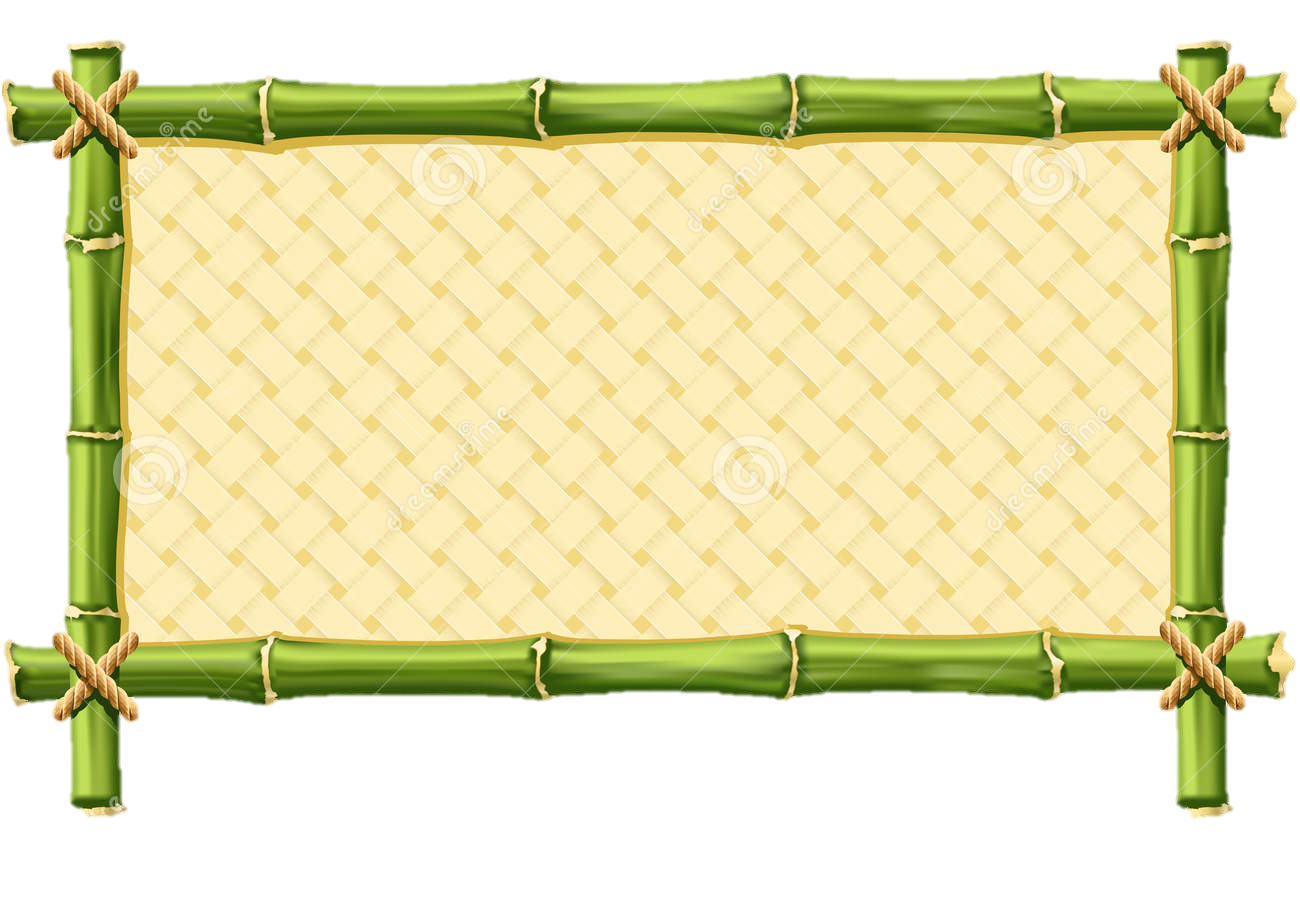 মূল্যায়ন
প্রশ্নগুলোর উত্তর খাতায় লিখ
১। উৎপাদন কাজের সাথে জড়িত দুটি পেশার নাম লিখ।
২। কৃষক কী কী ফসল ফলায়?
৩। জেলে কোথায় মাছ ধরে?
বাড়ির কাজ
তোমার এলাকায় যে যে পেশার মানুষ আছেন তাদের মধ্য থেকে দশ জন পেশাজীবী মানুষের পেশাসহ নাম খাতায় লিখে আনবে।
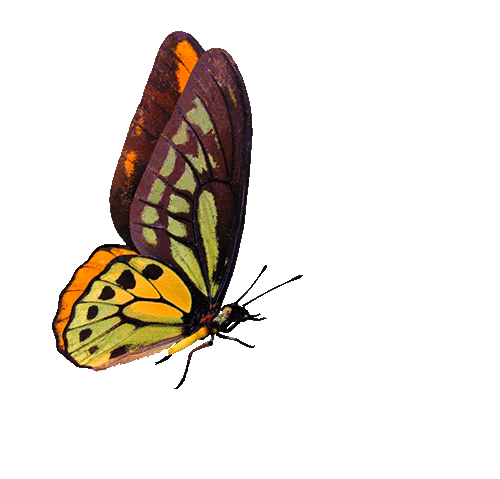 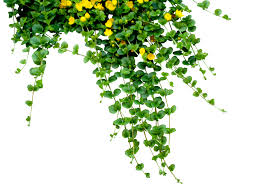 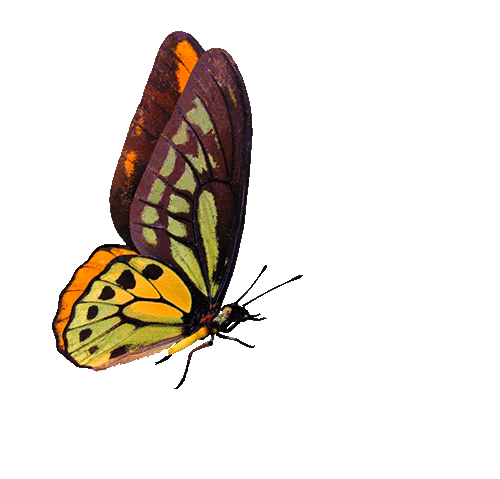 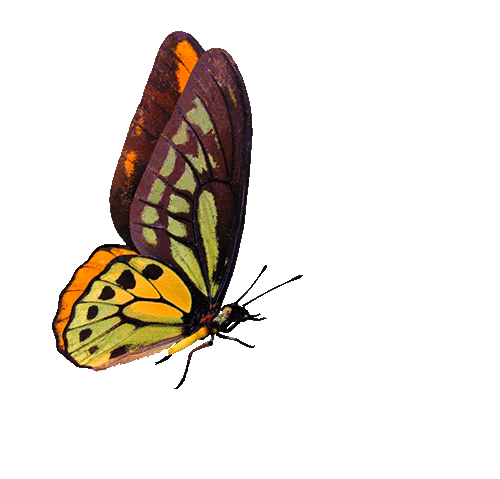 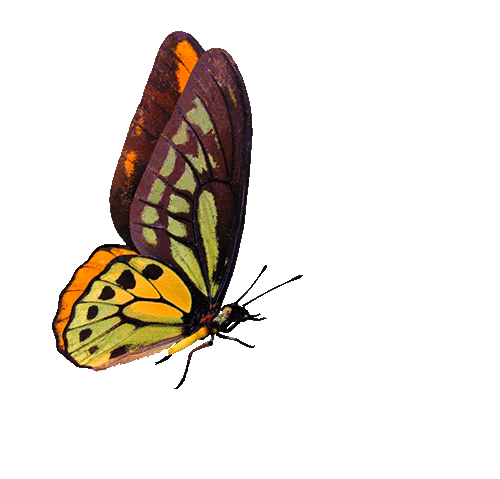 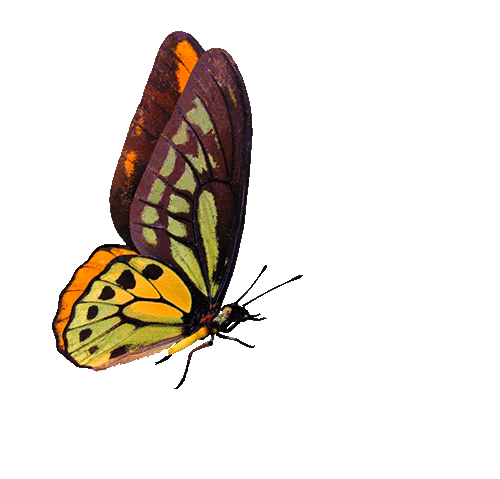 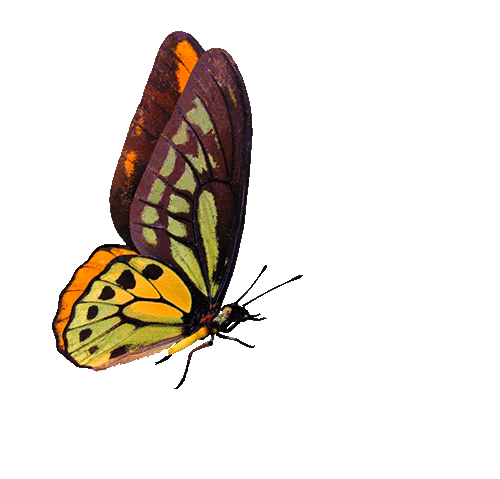 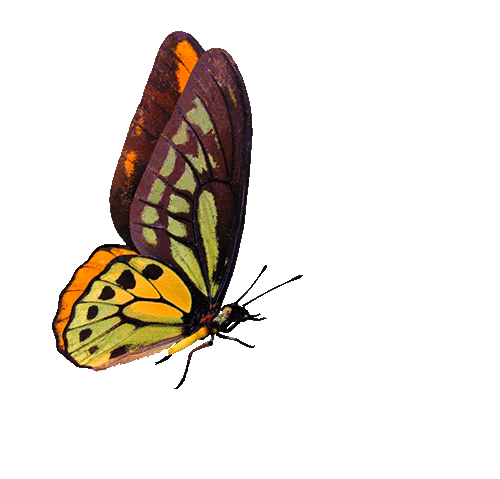 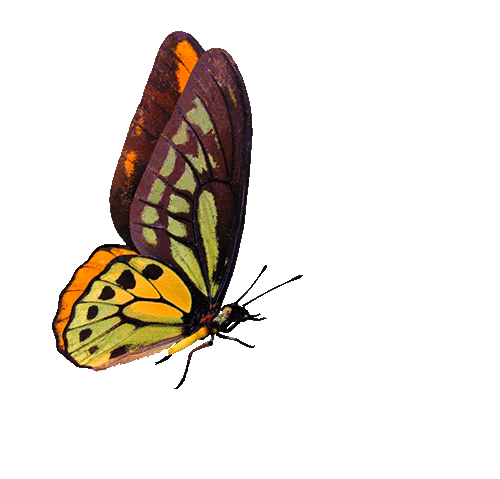 সাথে থাকার জন্য সবাইকে

ধন্যবাদ
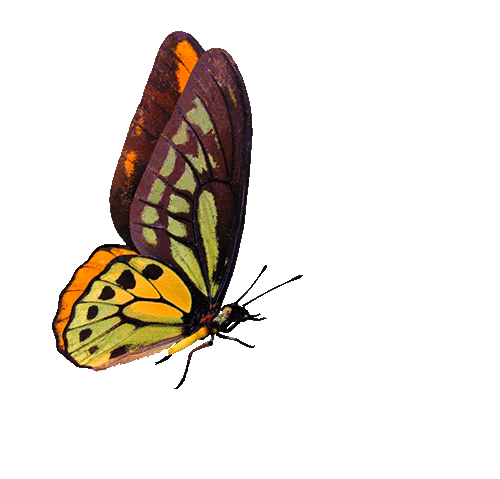